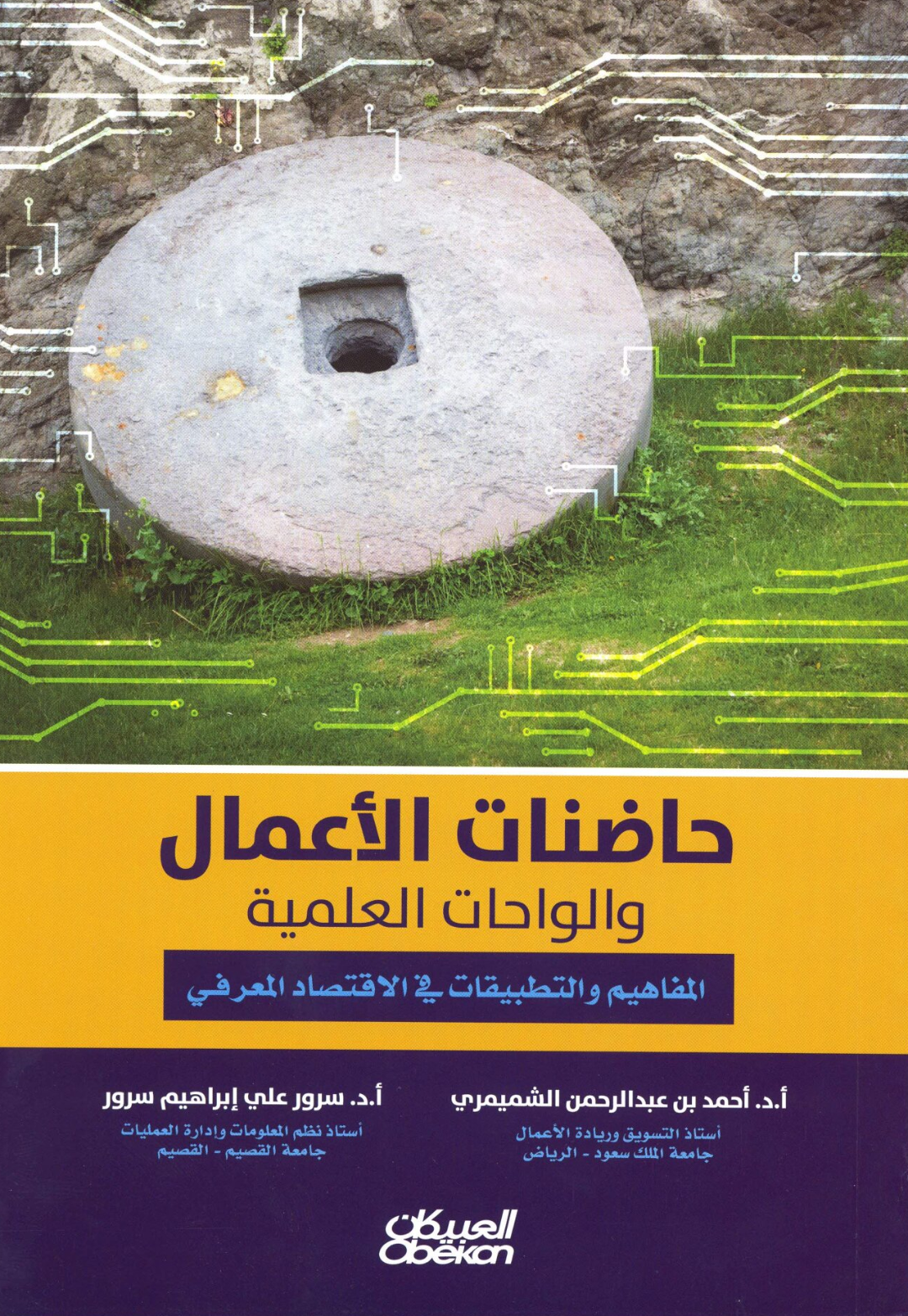 حاضنات الأعمال والواحات العلمية
المفاهيم والتطبيقات في الاقتصاد المعرفي
أ. د. أحمد الشميمري                        أ. د. سرور علي سرور
الفصل السادس / خطوات إنشاء الحاضنة وقياس أدائها
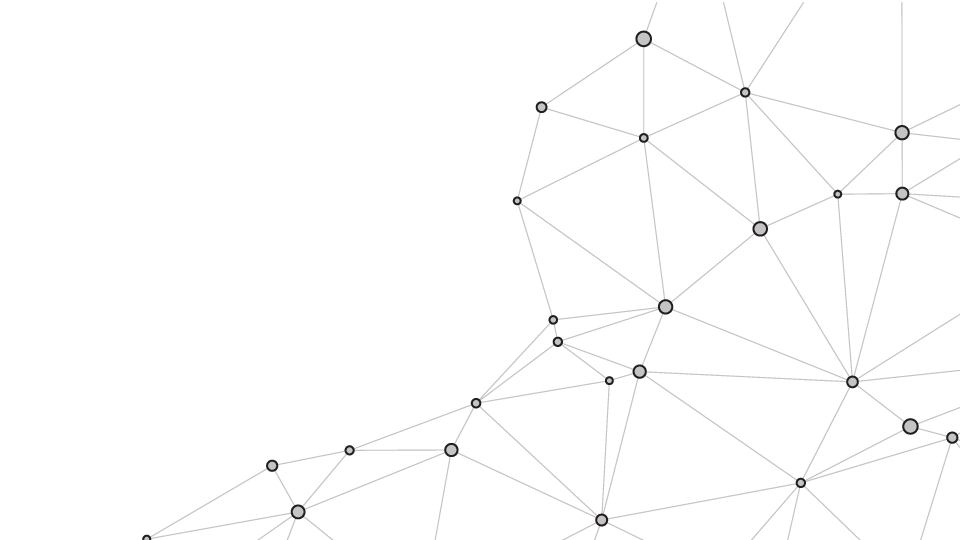 خطوات إنشاء الحاضنة وقياس أدائها
خطوات إنشاء حاضنة الأعمال
قياس أداء الحاضنة
كيف تنتج حاضنات الأعمال قيمة مضافة
01
02
03
الأجندة
الفصل السادس
الفصل السادس /خطوات إنشاء الحاضنة وقياس أدائها
2
خطوات إنشاء حاضنة الأعمال
توقيع عقود
 الاحتضان
إكمال تجهيزات 
الحاضنة
تطوير خطة
 الأعمال
تحديد الموقع 
والحجم
تقويم السوق
2
4
8
7
9
6
5
1
3
تعريف
 المستأجرين
العقود واتفاقيات
 التمويل
اختيار مدير 
الحاضنة
تحديد أصحاب
 المصلحة
3
الفصل السادس /خطوات إنشاء الحاضنة وقياس أدائها
خطوات إنشاء حاضنة الأعمال
01
تقويم السوق
يعني هذا تعريف الطلب على خدمة الحاضنات، واحتياجات دعم الأعمال، وتعريف "مجموعة الفئة" المستهدفة – أو أهداف أعمال الحاضنة. ومن الأفضل أن تتضمن هذه المرحلة مسحاً سوقياً للأعمال الصغيرة، وتحليلاً لنوع الخدمات اللازمة في الحاضنة.
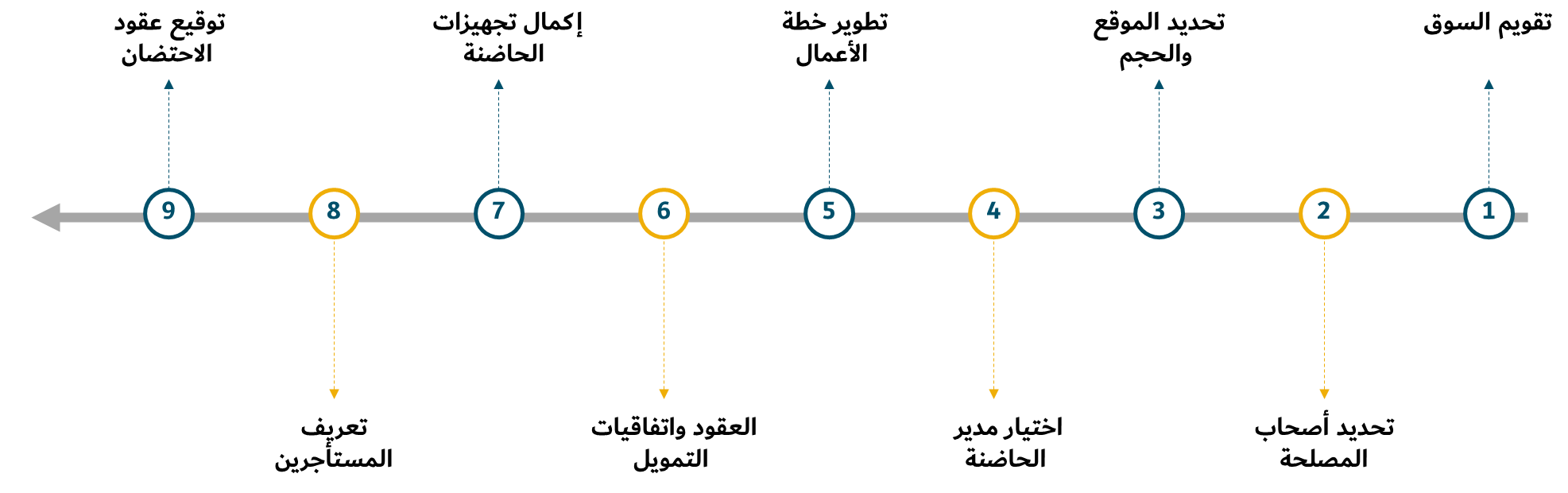 4
الفصل السادس /خطوات إنشاء الحاضنة وقياس أدائها
خطوات إنشاء حاضنة الأعمال
02
تعريف أصحاب المصلحة
صاحب المصلحة أي مجموعة أو فرد يمكن أن يؤثرأو يتأثر بتحقيق أهداف التنظيم. ومن المرجح أن يشمل أصحاب المصالح الجهات الحكومية، وتنظيمات متنوعة من القطاعين العام والخاص (الجامعات، والشركات الرئيسية) المهتمة بتنشئة وتطوير الأعمال الجديدة. كما يمكن أن يشمل أيضا أصحاب المصالح الجهات الراعية أو الممولة للمشروعات الصغيرة والناشئة.
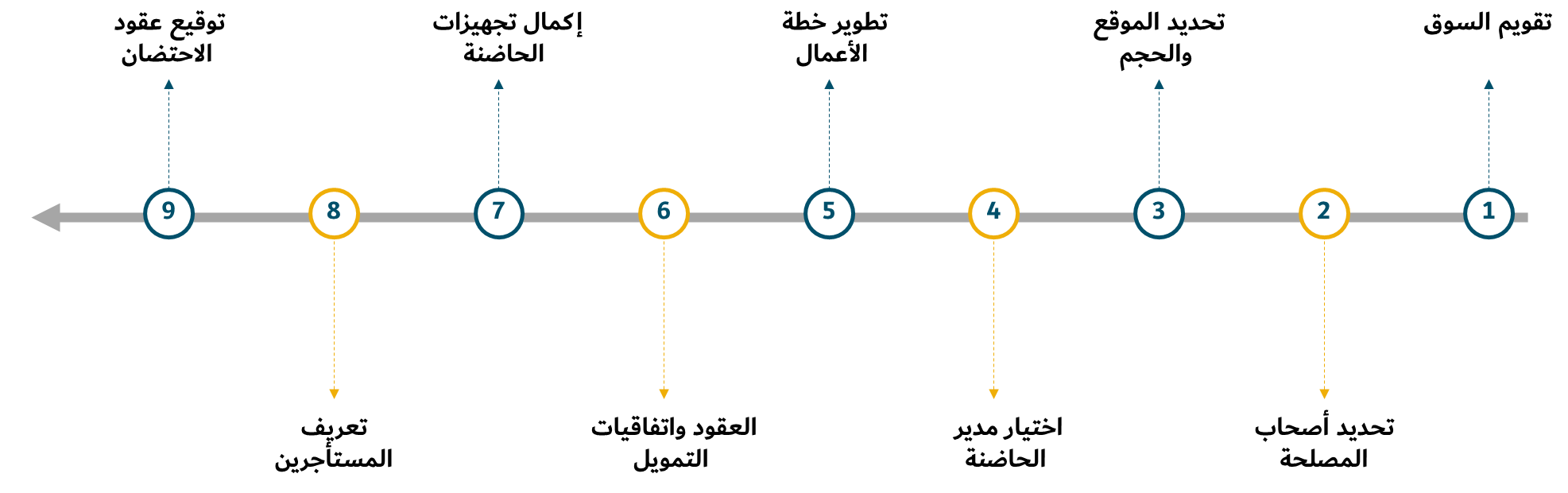 5
الفصل السادس /خطوات إنشاء الحاضنة وقياس أدائها
خطوات إنشاء حاضنة الأعمال
03
تحديد الموقع والحجم
البحث عن الموقع المناسب لإقامة الحاضنة، وتقويم التسهيلات في الموقع المحدد (الماء، والطاقة، والهاتف، والكهرباء، ووحدات للتجمع والاسترخاء). وإذا كانت هناك حاجة إلى التشييد والبناء، فعندئذ يجب أن يكون التصميم يسمح بالمرونة، والأمن الجيد، والتهوية، والنظافة للأعمال. وعلى العموم يجب أن يكون الموقع قريبا من الخدمات، والمرافق، والعملاء المحتملين.
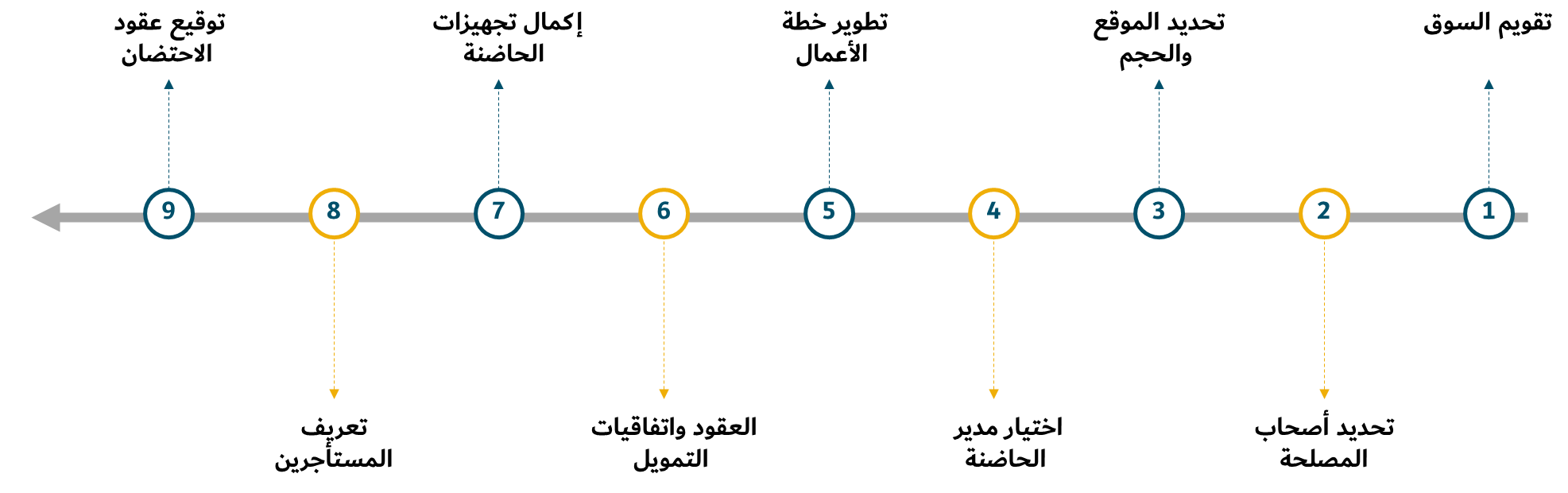 6
الفصل السادس /خطوات إنشاء الحاضنة وقياس أدائها
خطوات إنشاء حاضنة الأعمال
04
اختيار مدير الحاضنة
مدير الحاضنة هو أحد العوامل الأكثر أهمية في نجاح الحاضنة المستقبلي. وتخطئ كثير من الجهات عندما تركز جل اهتمامها على التجهيزات الإنشائية والمكانية وتغفل الإدارة والموارد البشرية المتخصصة لنجاح الحاضنة. ومن هنا فإن مدير الحاضنة يجب أن تكون لديه مقدرة على إنتاج ثقافة وبيئة أعمال إيجابية والحفاظ عليها وذلك لاستدامة الحاضنة في المدى الطويل. ويجب اختيار المدير قبل أن تبدأ الحاضنة بالتشغيل وذلك لضمان اتباع نفس القواعد لكل المستأجرين المحتملين.
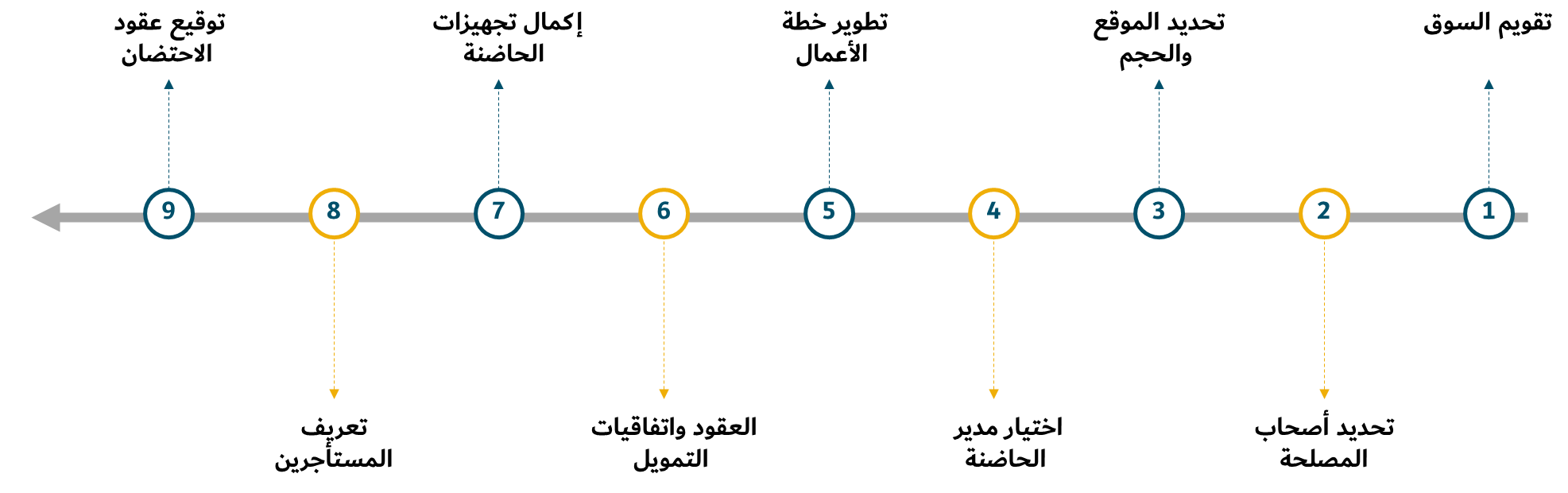 7
الفصل السادس /خطوات إنشاء الحاضنة وقياس أدائها
خطوات إنشاء حاضنة الأعمال
05
تطوير خطة الأعمال
أما الخطوة التالية فهي تحديد خطة أعمال للحاضنة تهدف إلى تحديد معالمها وسير طريقها ومن المهم أن تحدد خطة الأعمال ما يلي:
ما هي خدمات الأعمال التي ستقدم؟
أيها ستوجد بصفة دائمة في المبني، وأيها ستكون مستأجرة أو مقدمة من طرف آخر.
كم عدد/وما مدى تكرار الخدمات لكل الأعمال
تحديد سياسة الالتحاق، أو المعايير الأخرى 
تحديد أنواع المخرجات المستهدفة
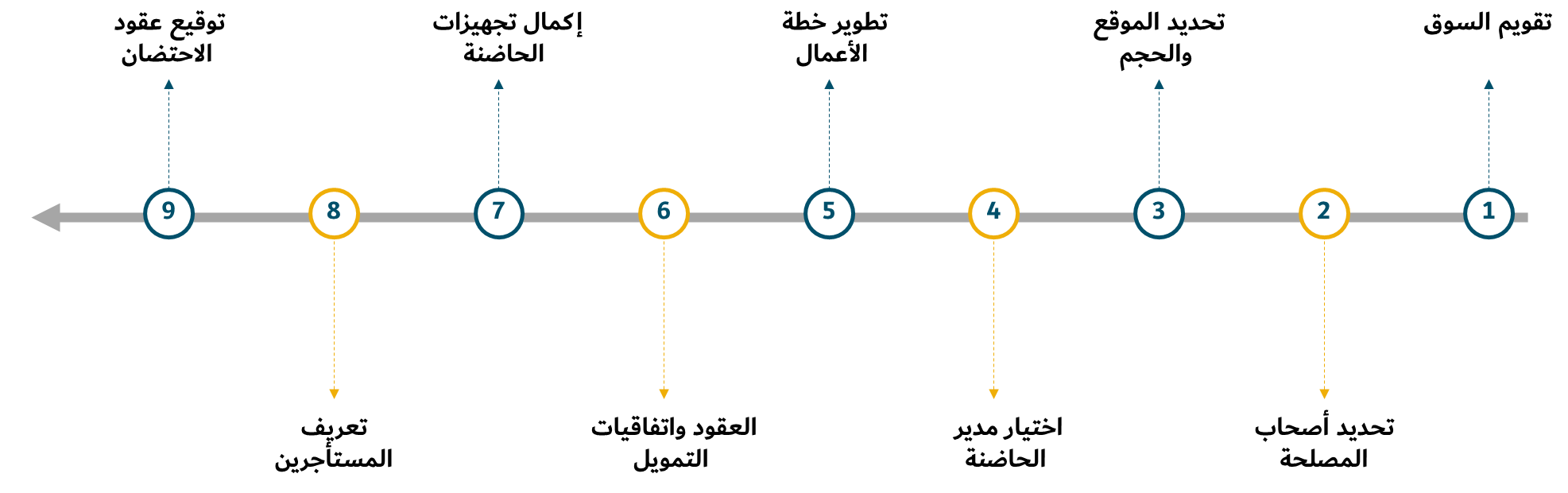 8
الفصل السادس /خطوات إنشاء الحاضنة وقياس أدائها
خطوات إنشاء حاضنة الأعمال
06
العقود واتفاقيات التمويل
يجب التحديد بوضوح من يمول ماذا، وإلى أي مدى يتم تشغيل الحاضنة بصورة مستقلة. ومن المهم التأكد من شمول كل الأطراف في هذه الخطوة لتجنب الخلافات المستقبلية. ومن هنا يجب مراجعة خطة الأعمال واتفاقية التمويل بعد تصميم الحاضنة. ومن الحيوي التأكد من أن الهدف التشغيلي الشامل يكون دعم رواد الأعمال من خلال دعم الأعمال ذاتها، وليس هدفا اجتماعيا أو خيرياَ.
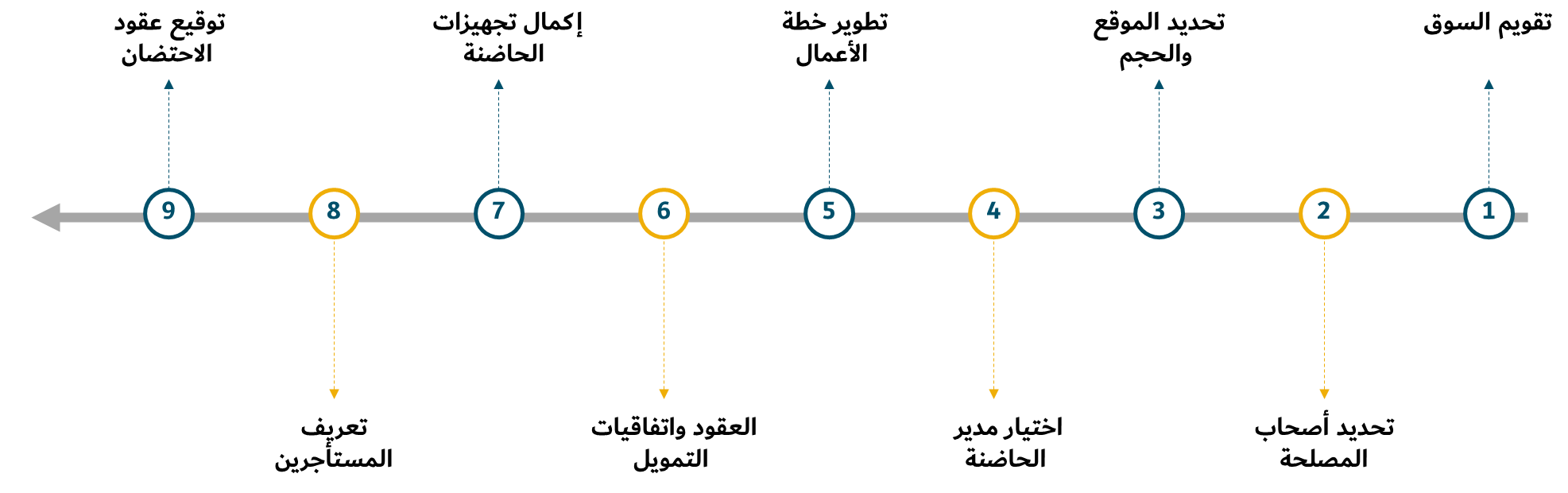 9
الفصل السادس /خطوات إنشاء الحاضنة وقياس أدائها
خطوات إنشاء حاضنة الأعمال
07
إكمال تجهيزات الحاضنة
الخطوة الأخيرة هي إكمال الموقع، والذي من الحتمل أن يتطلب أجهزة ومعدات، وربما معامل وأدوات. ويحدث هذا بصورة أفضل بالمشاركة مع استشاري الأعمال ومدير الحاضنة الذي عليه أن يعيش مع جو الحاضنة وداخل بيئتها. ويجب أن تستغل خطة الأعمال المعدات الموجودة والعمل، وتعرف مستوى الخدمة.
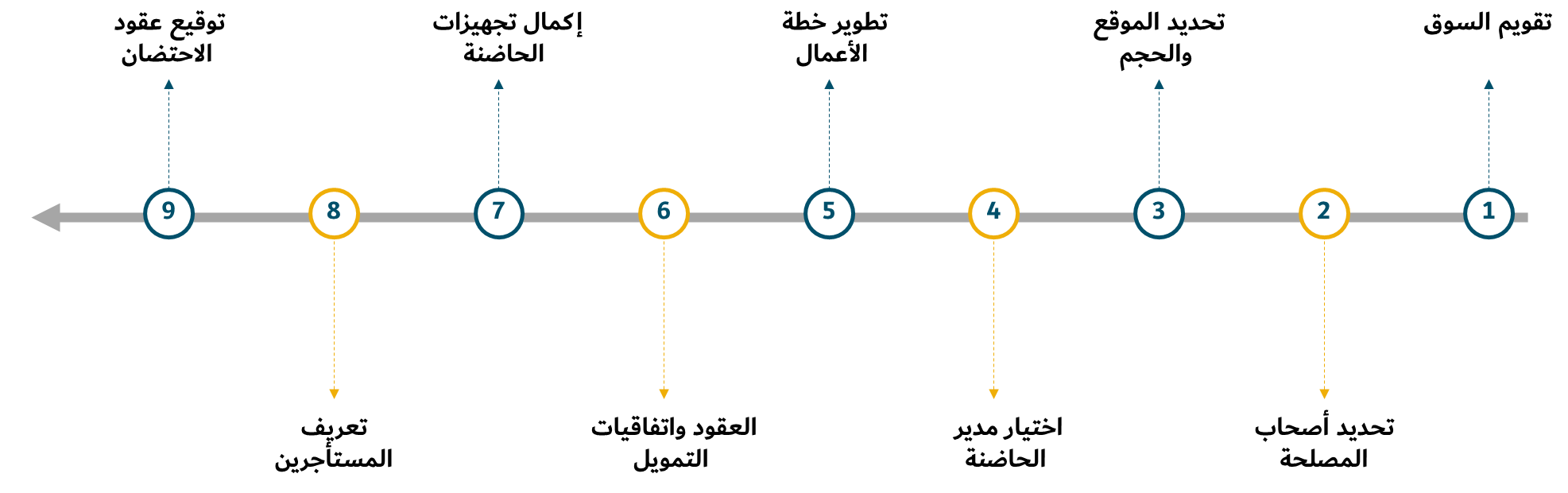 10
الفصل السادس /خطوات إنشاء الحاضنة وقياس أدائها
خطوات إنشاء حاضنة الأعمال
08
تعريف المستأجرين
تحديد من هم المستأجرون المستهدفون (المقيمون) يجب أن يحسم قبل أن يصبح الموقع معداً لاستخدامه. ومن هنا فالشكل التخطيطي لاستراتيجية التسويق الموجودة في خطة الأعمال يجب ان تحدد المستهدفين.
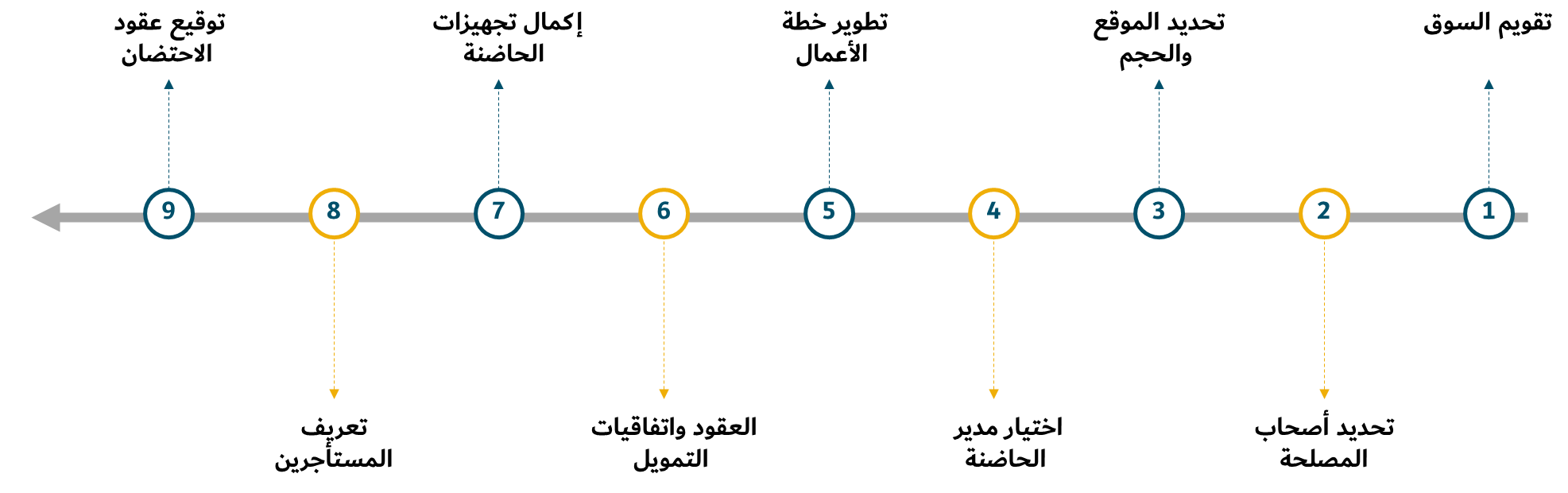 11
الفصل السادس /خطوات إنشاء الحاضنة وقياس أدائها
خطوات إنشاء حاضنة الأعمال
09
توقيع عقود الاحتضان
إعداد نماذج العقود المحددة للشروط والواجبات التي يجب أن يراعيها الطرفان. والتعليمات الأنظمة المخصصة للمقيمين في الحاضنة. ويمكن للمستأجرين الجدد حينئذ أن يوقعوا العقد مع الحاضنة، ويمكن أن يبدأوا أنشطتهم في الحاضنة.
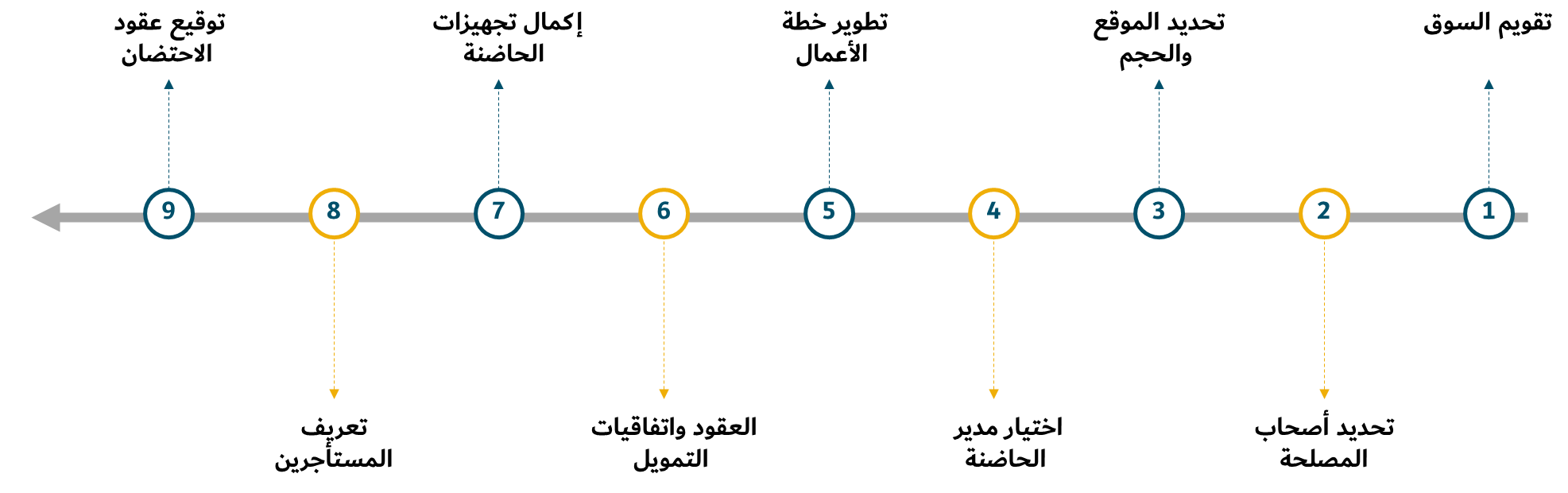 12
الفصل السادس /خطوات إنشاء الحاضنة وقياس أدائها
قياس أداء الحاضنة
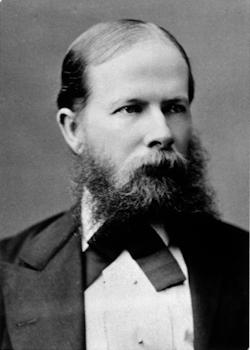 اقترح كامببل والين Campbell and Allen (1987) المعايير التالية التي يحلل بها أداء الحاضنة:
التعاون، مثل قيام المقيمين بأعمال تعاونية مع بعضهم بعضا مثل المشتريات المشتركة.
إنتاج شبكة استشارات أعمال  فعالة.
المشاركة في الوساطات المالية في رسملة الحاضنة.
إنشاء غالبية المقيمين في الحاضنة  شركات ناشئة.
13
الفصل السادس /خطوات إنشاء الحاضنة وقياس أدائها
قياس أداء الحاضنة
وبالنسبة إلى سكارموزي Scaramuzzi (2002)، فقد اقترح ثلاثة أبعاد لأنشطة الحاضنة، و  هي التي تحدد نجاحها:
مراقبة وتطوير أداء الحاضنة
أفضل الممارسات العملية لإنتاج وإدارة الحاضنة. وتشمل الاستراتيجية، وتحديد الموقع، والاستدامة طويلة المدى للحاضنة، وكذلك تنظيمها ونظام حوكمتها الداخليين.
أفضل الممارسات العملية لعمليات الحضانة. وتشمل أليات القبول، والحضانة، وآليات الخروج التي تتبناها الحاضنة للشركات المحتضنة.
أفضل الممارسات العملية لتقويم الأداء. وتشمل عمليات التقويم التي تتبناها الحاضنة لقياس كل من أداء الحاضنة نفسها، و "القيمة المضافة" للحاضنة في رعايتها تطوير الأعمال.
أفضل الممارسات العملية : 
التنظيم ، واستدامة الحاضنة طويلة المدى
أفضل الممارسات العملية : 
آليات الدخول والحضانة والخروج لشركات عملاء الحاضنة
مراقبة وتقويم أداء العميل
14
الفصل السادس /خطوات إنشاء الحاضنة وقياس أدائها
قياس أداء الحاضنة
ويقترح سارفاز ميان Sarfraz Mian (2002)  نموذج تقويم مبني على ثلاثة مؤشرات:
واقترح مورايس Morais (1997)  أربعة أبعاد لتقويم الحاضنة
البيئات الاجتماعية والاقتصادية، والثقافية، والتي تشير إلى المؤسسات التي ترتبط ارتباطا مباشرا بعملية الحاضنة.
المدخلات التي تستخدمها الحاضنة، سواء كانت طبيعية، أومالية، أو تقنية، أو مواد، أو موارد بشرية.
سياسات الإدارة وفعاليتها
النتائج، أو المنتجات.
العمليات التنظيمية.
نواتج الأداء
الخدمات وقيمتها المضافة
15
الفصل السادس /خطوات إنشاء الحاضنة وقياس أدائها
قياس أداء الحاضنة
ولخص   Scaramuzzi (2002) دراسة لليونيدو UNIDO ترتبط بتطور الحاضنات في الدول المتقدمة صناعيا، وتقترح المؤشرات الرئيسية التي يجب أخذها في الاعتبار لعمل التقويمات لأداء حاضنات الدول النامية، والتي تشمل ما يلي:
عدد المنشآت المحتضنة في عملية الحضانة ومعدل بقائها على قيد الحياة.
الوظائف التي تقدمها الحاضنة.
الوظائف والمبيعات التي تنتجها الأعمال الخريجة بعد 6 سنوات.
الاستثمارات العامة في السنة.
حجم الاستثمار في الأبحاث بواسطة الشركات المحتضنة.
تقويم المستأجرين للقيمة المضافة للحاضنة.
استدامة الحاضنة، مقاسة بالإيرادات والتكاليف الناتجة.
الضرائب والمساهمات الأخرى من المستأجرين والخريجين.
التأثير الاجتماعي، مقاسا بالدراسات المسحية للرأي العام، وعقود الأبحاث بين الصناعة والجامعة.
1
2
3
4
5
6
7
8
9
16
الفصل السادس /خطوات إنشاء الحاضنة وقياس أدائها
قياس أداء الحاضنة
وقد تم تلخيص عدد من المؤشرات يبينها الجدول كمقاييس أداء
يجب الاحتفاظ بسجلات عن:
معدلات الإشغال الشهرية والسنوية
أنواع مستأجري الأعمال
نمط الملاك والعاملين. ومن المهم تحديد أي المستأجرين يكون ناجحا ولماذا؟
يجب أن تعمل الحاضنة على المبادئ التجارية، وتراقب موقفها المالي. ويجب أن تقاس الديون التي يدين بها المستأجرون للحاضنة، وتحسب، وتقلل.
معلومات عن المصادر، ويجب أن تسجل وتحلل أنواع وطبيعة الاستفسارات بصورة دائمة.
تكشف المراقبة الجيدة لمؤشرات صحة الأعمال الأساسية التخطيط والإنجازات الحقيقية للحاضنة، وإمكانية التوسع أو إنتاج وظائف جديدة.
التغذية المرتجعة المنتظمة من المستأجرين عن فعالية الخدمات المقدمة.
تغطية الدعاية العامة المحلية وكذلك تغطية الفعاليات والأخبار، ويجب متابعة الأثر لهذه الحملات. فإذا سعت الحاضنة لاستهداف مجموعات محددة يجب أن يكون هذا جزءا من أداء الدعاية ومعرفة ننتائجها.
يجب تسجيل كل الشكاوى، والعمل على حلها، وتحليلها لمنع المشاكل المستقبلية.
يجب الاحتفاظ بسجل لاستخدام الخدمات (مثل غرف الاجتماعات، والمعدات) ويتضمن هذا الاستخدامات في المساء وعطلات نهاية الأسبوع.
تكون المعلومات التفصيلية عن لماذا تركت المشروعات الحاضنة.
الإكمال
الأداء المالي
الاستفسارات
أداء الأعمال
أداء الخدمة
الدعاية والإعلام
الشكاوى
استخدام التسهيلات المجتمعية
مراقبة الخروج
17
الفصل السادس /خطوات إنشاء الحاضنة وقياس أدائها
قياس أداء الحاضنة
واستخدم مجموعة باحثين ري إنك REINC (2002) طريقة BSC كأساس لدراسة نموذج التقويم لحاضنات الأعمال. ويمكن رؤية الهيكل المبسط لمؤشرات الأداء للحاضنات في الشكل التالي
التمويل
تمويل ، ودعم ، إلخ
الإنفاق
مركز التدفق النقدي
العمل
 بات
 الداخلية
العملاء
الجودة ، والوقت والإنتاجية
التأثيرات الاجتماعية
الاستثمار في التدريب والبنية التحتية للحاضنة
النمو الابتكار
18
الفصل السادس /خطوات إنشاء الحاضنة وقياس أدائها
قياس أداء الحاضنة
وقد اقترحت مجموعة  REINC 2002 المؤشرات التالية لتقويم حاضنات الأعمال:
مؤشرات عملية الاختيار:
مؤشرات فترة الإقامة:
مؤشرات عمليات ما قبل الحضانة:
عدد الطلبة في مقررات ودورات ريادة الأعمال.
عدد الحضور لفعاليات وأنشطة ريادة الأعمال. 
عدد الخطط المعتمدة التي تعد للتنفيذ.
عدد المشروعات التي تقبل في الحاضنة.
عدد المتقدمين للحاضنة وعدد المرشحين المختارين.
خطط الأعمال المقدمة والمختارة.
عدد الطلبة في دورات ريادة الأعمال وعدد خطط العمل المقدمة من الطلبة.
النسبة المئوية للمدة المجانية غير المدفوعة .
 النسبة المئوية للإشغال
إجمالي الدخل من الشركات المقيمة
متوسط فترة الإقامة
معدلات الوفاة والنجاح
عدد العاملين
جودة ومهارة العاملين.
عدد المنتجات المنتجة
قيمة الرواتب المدفوعة
عدد الدورات التدريبية للمتدربين.
حجم التكاليف التشغيلية التي تغطيها الشركات المقيمة.
معدل نمو الشركات المحتضنة.
رضا العملاء (الشركات المحتضنة).
عدد براءات الاختراع المنتجة
مستوى المخاطرة في الشركات المحتضنة
19
الفصل السادس /خطوات إنشاء الحاضنة وقياس أدائها
قياس أداء الحاضنة
مؤشرات الشركات المتخرجة:
مؤشرات عملية نمو الموارد:
مؤشرات إدارة الحاضنة:
إجمالي دورة رأس المال.
معدلات الوفاة والنجاح.
عدد العاملين في الشركات. 
عدد الوظائف الماهرة.
عدد المنتجات.
عدد المستثمرين وعدد الشركات المستثمرة.
عدد الشركات المتخرجة.
تأثير الشركات على التطوير في المجال أو الحقل.
إمكانية استقطاب الشركات الأخرى.
الابتكار عالمي المستوى.
عدد المشروعات المعتمدة/المقبولة
مدى الاستدامة الذاتية
التكاليف التشغيلية للحاضنة (الأعمال والشركات المتخرجة).
نقل التقنية (العقود مع الجامعات والشركات الناشئة أو المنبثقة أو الخارجة spin-offs).
رضا فريق الحاضنة.
كفاءة فريق الحاضنة.
النسبة المئوية لإجمالي التكاليف التي يغطيها المقيمون في الحاضنة.
20
الفصل السادس /خطوات إنشاء الحاضنة وقياس أدائها
قياس أداء الحاضنة
انظر الجدول الشامل لتقييم 
حاضنات الأعمال
21
الفصل السادس /خطوات إنشاء الحاضنة وقياس أدائها
كيف تنتج حاضنات الأعمال قيمة مضافة
فئات المتقدمين للحاضنة يمكن تصنيفهم بما يلي:
المتقدمون الذين لا يمكن مساعدتهم من خلال حضانة الأعمال، مثال ذلك، عندما يبين التقييم الابتدائي للمشروع أن فرص استمراره على قيد الحياة ضعيفة.
المتقدمون المتعثرين لكنهم واعدين، مثال ذلك، توجد فجوة في الموارد أو الإدارة وإذا تمت مساعدتهم، سيكون لهم احتمال مرتفع للنمو والنجاح.
المتقدمون الذين يكونون واعدين لكن ليسوا ضعفاء أو متعثرين، مثال ذلك، أنه يمكنهم أن يستمروا بأنفسهم ومن المتوقع أن ينجحوا.
1
2
3
22
الفصل السادس /خطوات إنشاء الحاضنة وقياس أدائها
كيف تنتج حاضنات الأعمال قيمة مضافة
مصادر القيمة المضافة للحاضنة:
داخلياً
خارجياً
آخرى
اختيار طلبات خدمات الأعمال ومراقبتها.
تشخيص احتياجات الأعمال.
الاستعداد للتمويل.
الاستعداد للاتصال بشبكة العملاء في الحاضنة.
تطوير المصداقية.
تقصير منحني تعلم ريادة الأعمال. 
تقديم حلول سريعة للمشاكل.
الاتصال بشكبة ريادة الأعمال.
تصميم الحاضنة لتناسب الثقافة المحلية.
ارتباطها بشخصية بارزة أو ذات منصب رفيع لترويجها.
تثقيف قادة القطاع العام والقطاع الخاص.
23
الفصل السادس /خطوات إنشاء الحاضنة وقياس أدائها
كيف تنتج حاضنات الأعمال قيمة مضافة
السلسلة المتصلة للقيمة المضافة لحاضنة الأعمال
24
الفصل السادس /خطوات إنشاء الحاضنة وقياس أدائها